Иван Андреевич Крылов
Басни
Автор : Шайкина Елена Григорьевнаучитель начальных классовМКОУ «Дракинская СОШ» Лискинского района Воронежской области
Работа со словарём
Басня (по С.И.Ожегову) – краткое иносказательное нравоучительное стихотворение, рассказ.
Басня (по В.И. Далю) - вымышленное происшествие, выдумка, рассказ для прикрасы, ради красного (баского) словца; иносказательное, поучительное повествование, побаска, побасенка, притча, где принято выводить животных и даже вещи словесными).
Основные признаки басни
Небольшой рассказ
Часто стихотворный
2 части: основное повествование и мораль (нравоучение)
Аллегорическая форма (иносказание)
Сатирическое изображение
Герои – чаще животные
Диалог
Использование просторечной лексики
Лаконизм
Афористичность языка
Особенный басенный стих (строчки разной длины), передающий разговорную речь
Олицетворение
Словарь:
Лесть – неискренняя похвала, притворное  одобрение
Тщеславие – стремление хорошо выглядеть в 
глазах окружающих
Честолюбие - жажда известности; стремление к почётному положению
Отколь – откуда 
«На всех ссылаюсь в этом я» - все так говорят и я согласна с ними
Иван Андреевич Крылов
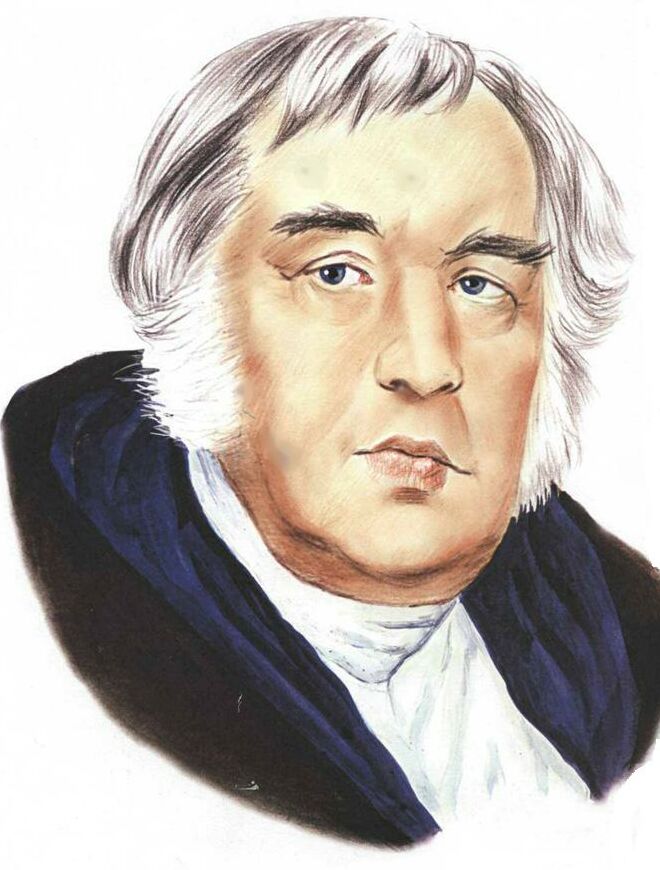 Русский писатель, баснописец, академик Петербургской Академии Наук (1841). Издавал сатирические журналы "Почта духов" (1789) и др. Писал трагедии и комедии, оперные либретто. В 1809 — 1843 создал более 200 басен. В них обличались общественные и человеческие пороки. Н. В. Гоголь назвал басни И. Крылова "...книгой мудрости самого народа".
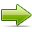 Угадай басню по картинке
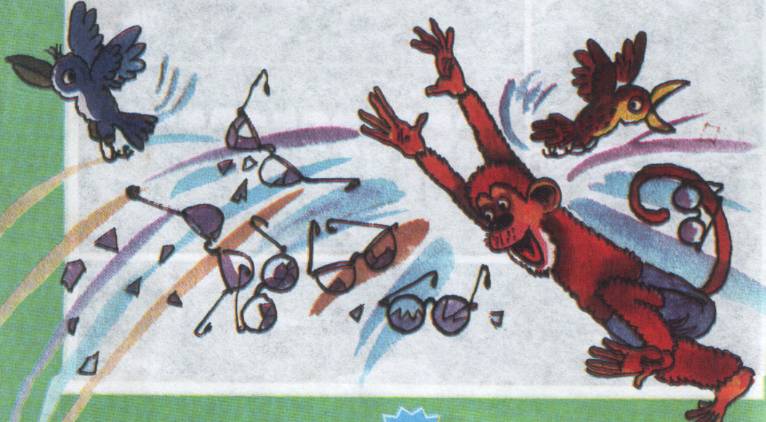 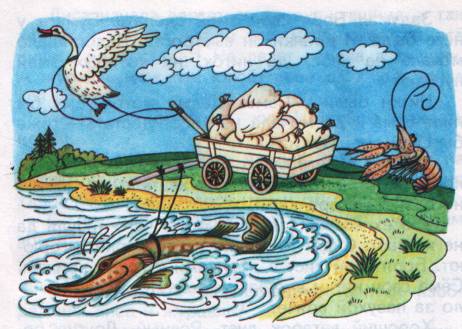 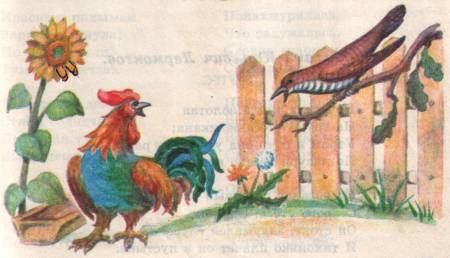 "Лебедь, Рак и Щука"
"Кукушка и Петух"
"Мартышка и очки"
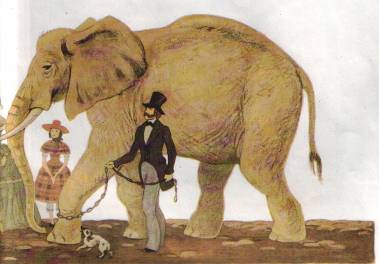 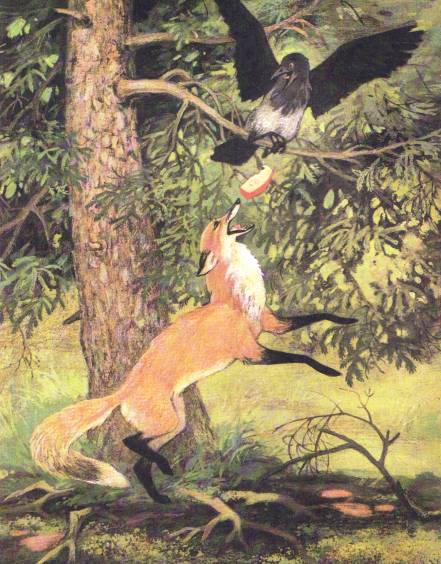 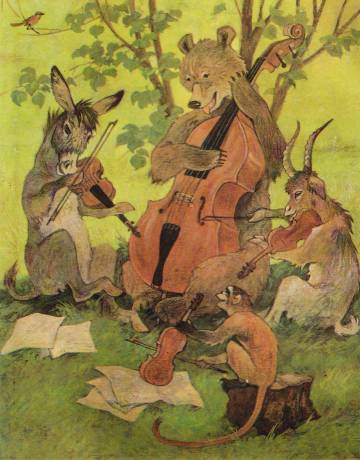 "Слон и Моська"
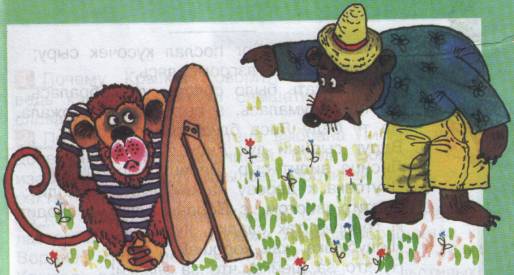 "Ворона и Лисица"
"Квартет"
"Мартышка и зеркало"
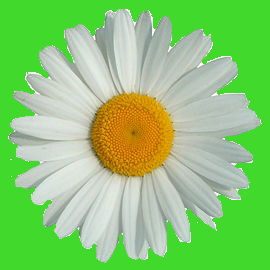 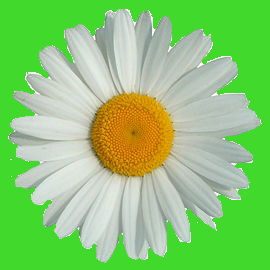 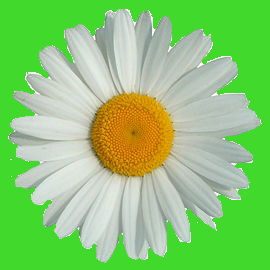 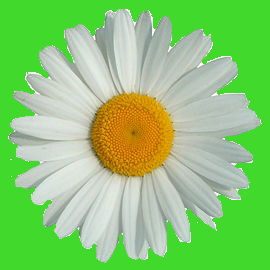 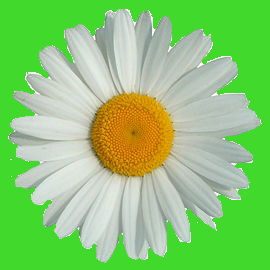 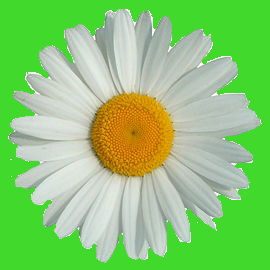 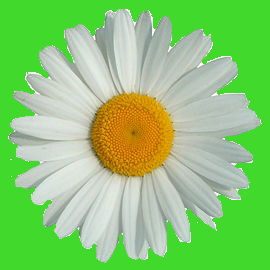 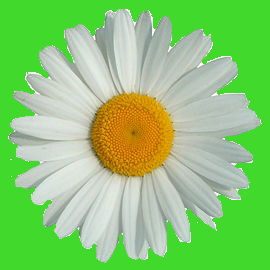 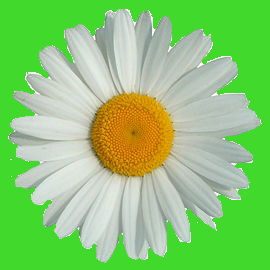 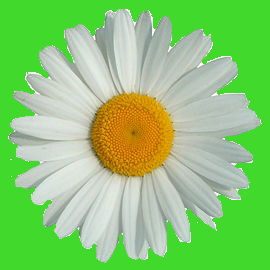 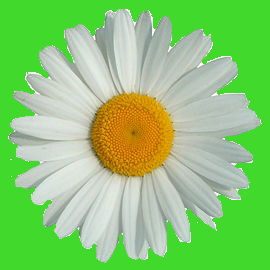 Из каких басен эти строки:
«Ай, Моська! Знать, она сильна, коль лает на Слона!»

«А вы друзья, как ни садитесь, 
Всё в музыканты не годитесь…»

«Когда в товарищах согласья нет,
На лад их дело не пойдёт…»
"Слон и Моська"
"Квартет"
"Лебедь, Щука и Рак"
Угадай героя по реплике
«Голубушка, как хороша…»

«Всё про очки мне лишь налгали…»

«Не оставь меня, кум милый…»

«Вот то-то мне и духу предаёт,
Что я совсем без драки
 Могу попасть в большие забияки…»

«Ты всё пела – это дело,
Так пойди же – попляши…»
Лиса
Мартышка
Стрекоза
Моська
Муравей
Объясните слова и выражения
«и говорит так сладко»
«от радости в зобу дыханье сперло»
«не лучше ль на себя, кума, оборотиться»
«но Мишенькин совет лишь попусту пропал»
«и в сердце льстец всегда отыщет уголок»
«а проку на-волос нет в них»
«как ни полезна вещь,- цены не зная ей,Невежда про нее свой толк все к худу клонит»
Было интересно …
Сегодня на уроке я узнал, что … 
Я хотел узнать  ещё  о  баснях…
Больше всего мне понравилось…
Новым для меня стало …
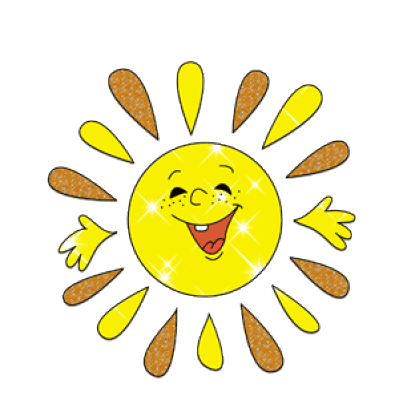 Используемые источники:
Климанова Л. Ф., Горецкий В. Г., Голованова М. В. Литературное чтение. 3 класс. Учебник для общеобразовательных учреждений в двух частях.. М.: Просвещение, 2011,. (Школа России)
Иллюстрации из книги  Басни Крылова М. «Просвещение», 1978 г.